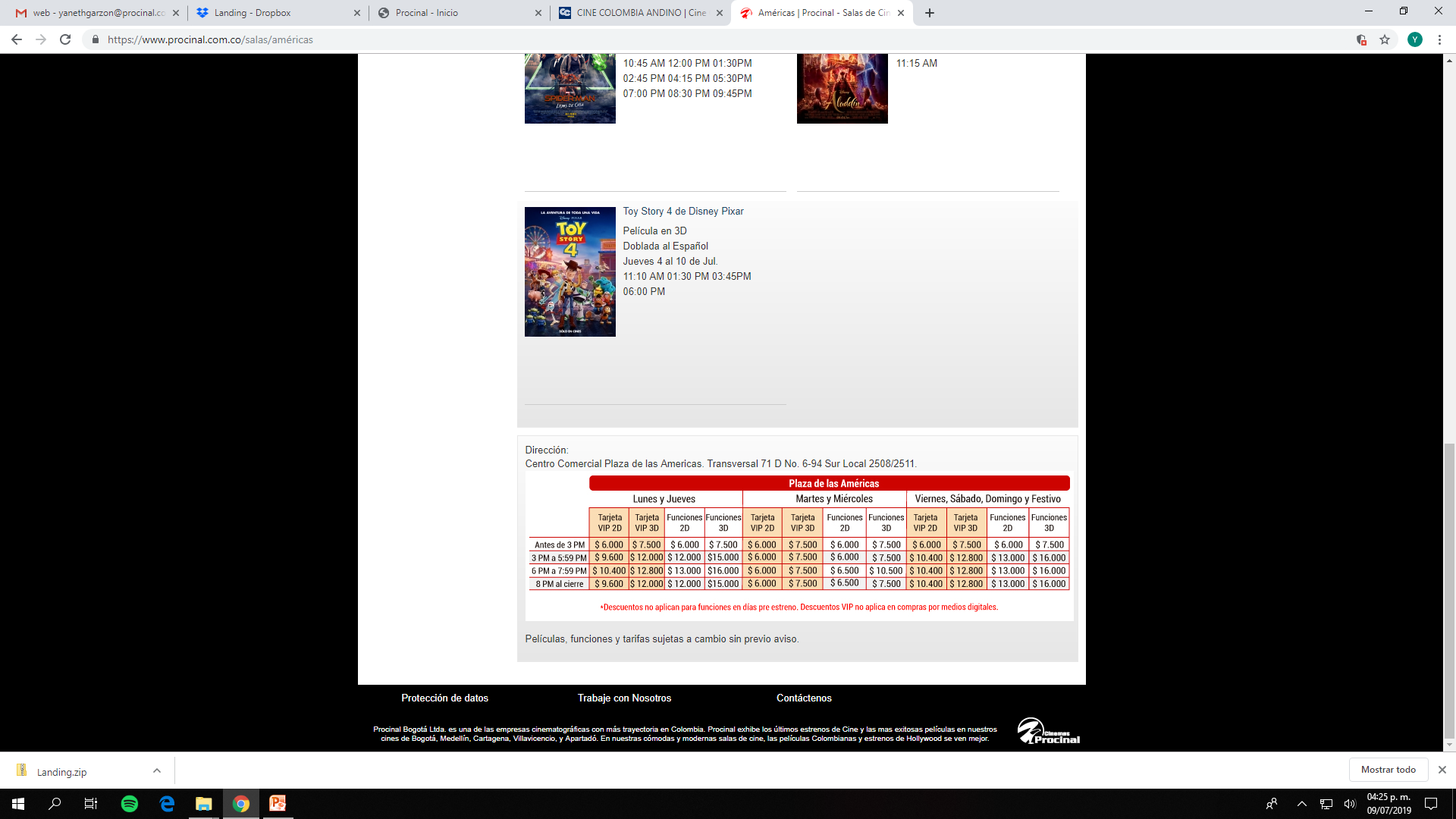 6.000
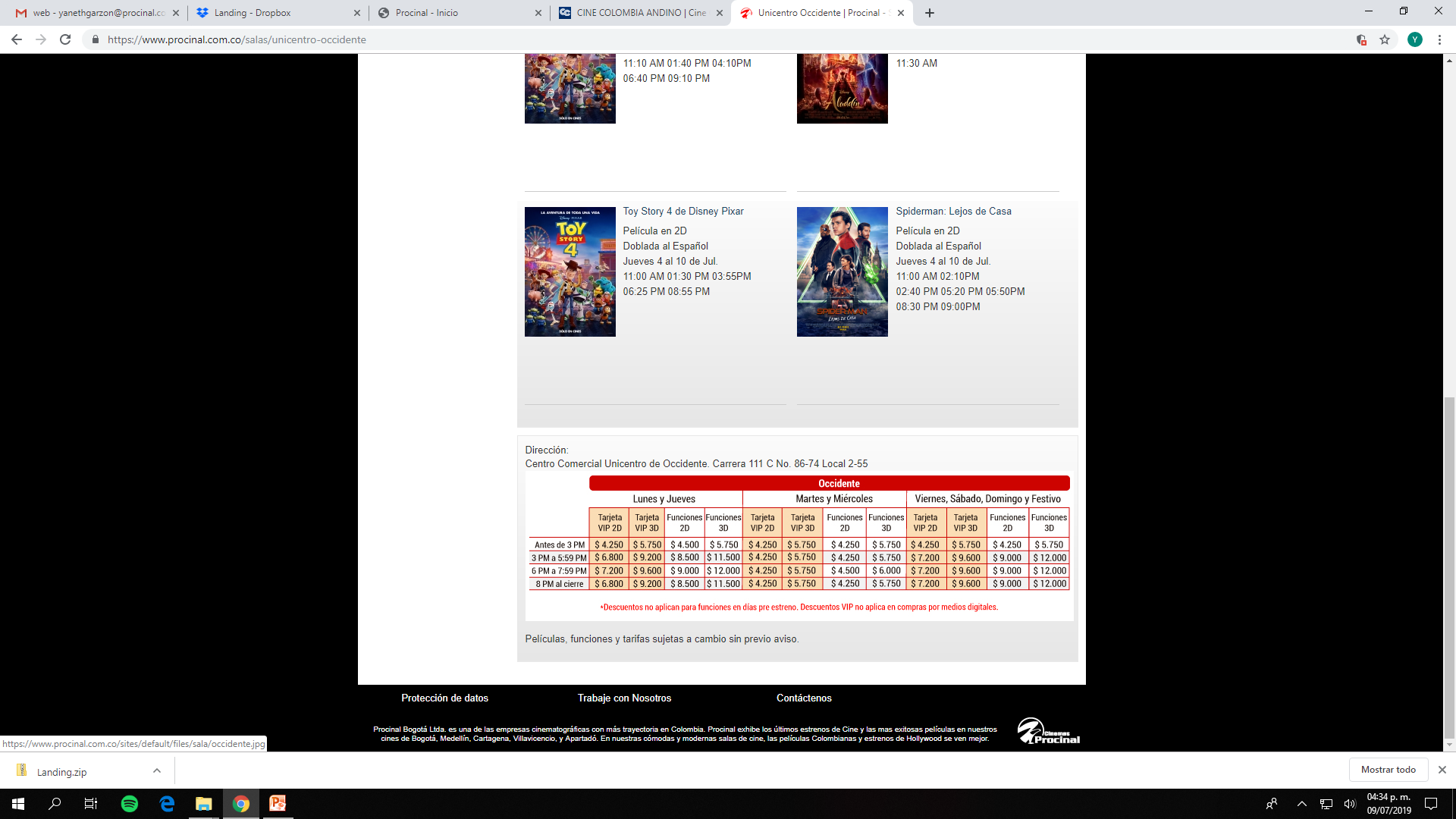 4.250